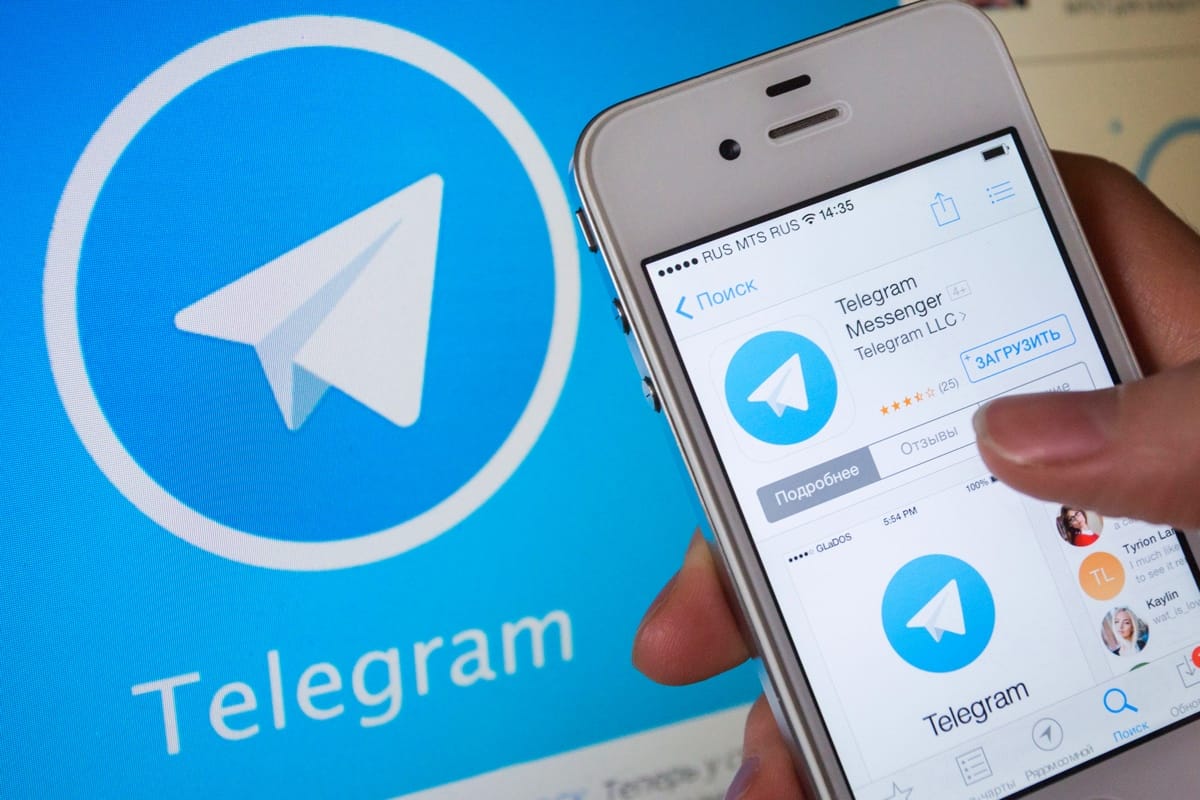 Информатика и ИТ
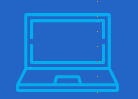 8
класс
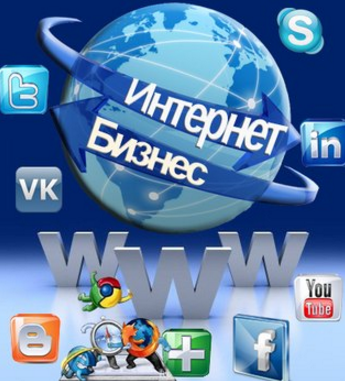 УПРАВЛЕНИЕ ИССЛЕДОВАТЕЛЬСКИМИ ПРОЕКТАМИ НА ОСНОВЕ SMM. ОТКРЫТИЕ КАНАЛА В СЕТИ TELEGRAM
ПЛАН УРОКА
Продвижение маркетинга в социальных сетях
  Открытие канала в сети telegram
  Работа с каналом в сети telegram
  Настройка канала в сети telegram
  Интересные функции сети telegram
ПРОДВИЖЕНИЕ МАРКЕТИНГА В СОЦИАЛЬНЫХ СЕТЯХ
Сеть Telegram эффективна для привлечения, расширения целевой аудитории и это популярная платформа. Канал в сети Telegram является средством передачи контента от одного человека к другому, контент отправляется подписчикам канала одновременно из одного источника. Пользователи могут подписываться на канал и получать периодически отправляемый тематический контент.
ПРОДВИЖЕНИЕ МАРКЕТИНГА В СОЦИАЛЬНЫХ СЕТЯХ
Право на публикацию контента принадлежит только администратору. 
Telegram-каналы создаются с точки зрения таких идей, как совместное использование интересного контента и реализация целенаправленных исследовательских проектов. Канал может является корпоративным блогом, нужно искать авторский стиль, создавать эксклюзивный контент и избегать плагиата.
ОТКРЫТИЕ КАНАЛА В СЕТИ TELEGRAM
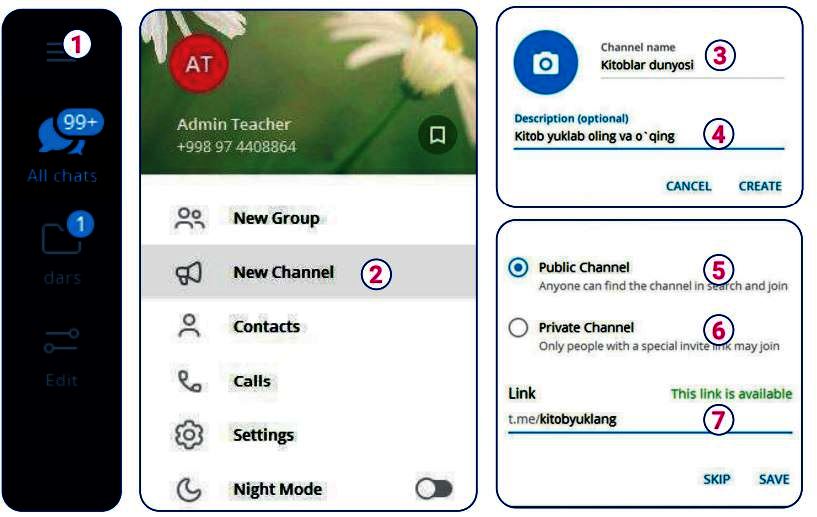 Telegram desktop (для компьютеров): нажмите на три строки (1) в левой части окна и выберите раздел New channel (создание нового канала) (2).
Android: открывается список треков, через три строки выбирается "новый канал".
iOS: в правом верхнем углу раздела" Chats "щелкните значок нового сообщения и выберите" New channel".
ОТКРЫТИЕ КАНАЛА В СЕТИ TELEGRAM
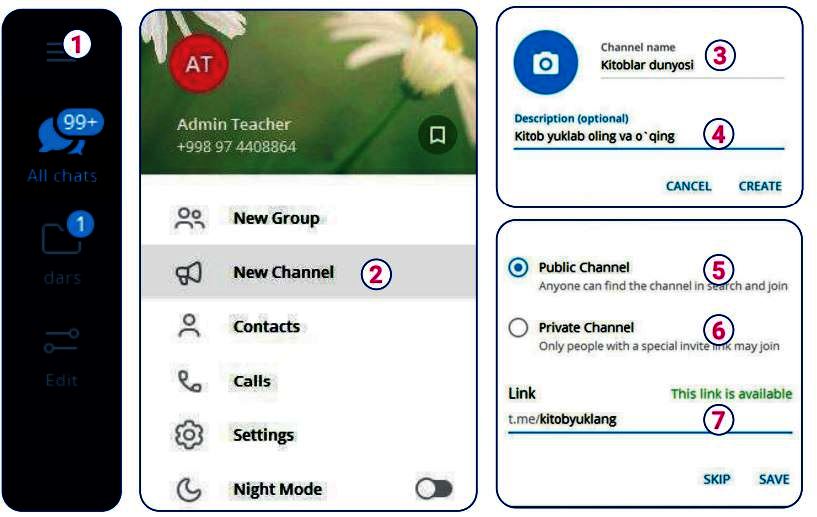 ОТКРЫТИЕ КАНАЛА В СЕТИ TELEGRAM
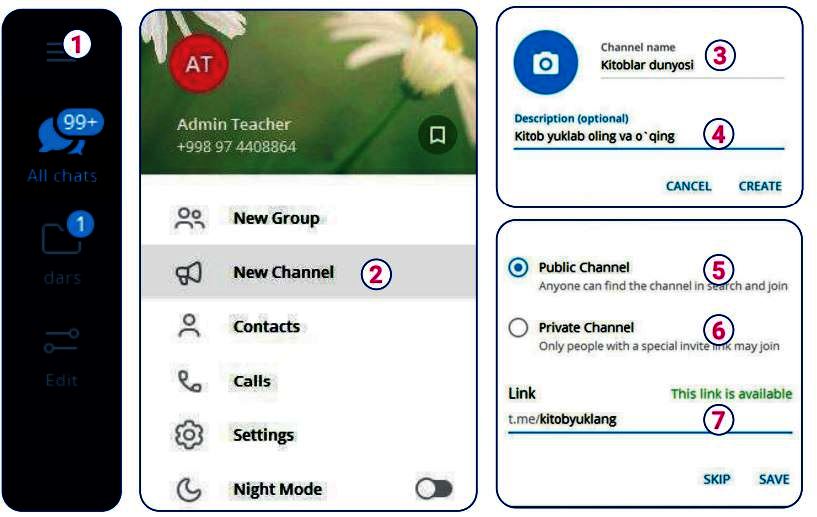 2. В зависимости от цели проекта вводится название канала (3) и краткое содержание (4), и нажимается кнопка Create.
3. Выбирается тип канала. Публичный канал (публичный канал, Все пользователи могут найти канал через поиск и присоединиться к нему) (5) или Private channel (Private Channel, который может быть членом только по заявке на предложение) (6). Адрес канала для обращения (7) пишется латинскими буквами. Первоначально требуется ввести адрес, который недоступен.
ОТКРЫТИЕ КАНАЛА В СЕТИ TELEGRAM
4. На следующем этапе предлагается добавить членов для канала. Сеть автоматически рекомендует пользователям список контактов. Выбирается раздел Add с пометкой нужных или пропускается этот шаг через Skype.
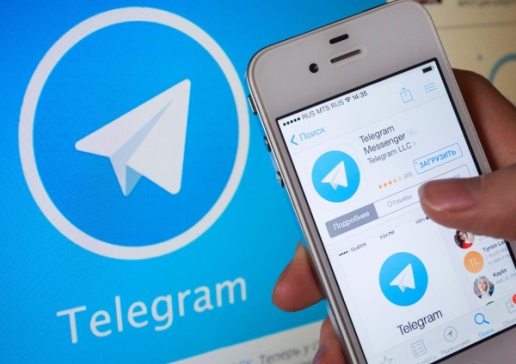 РАБОТА С КАНАЛОМ В СЕТИ TELEGRAM
1. Уведомление о переходе 
на канал можно отключить (1).
2. Для выполнения таких настроек, 
как установка логотипа на канал,
разметка администраторов, 
выбирается инструкция канала 
управления.
3. Для добавления пользователей 
в канал выбирается раздел
 add members (3).
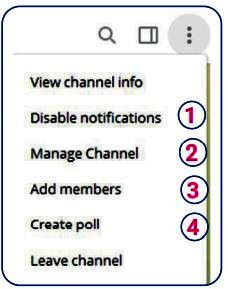 РАБОТА С КАНАЛОМ В СЕТИ TELEGRAM
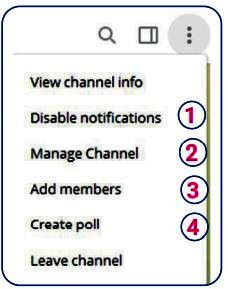 4. Для организации различных 
опросов на канале используется
раздел Create Poll. 
Для этого в разделе
"Параметры вопросов и 
ответов" и "настройки«
указывается тип анкеты (4).
НАСТРОЙКА КАНАЛА В СЕТИ TELEGRAM
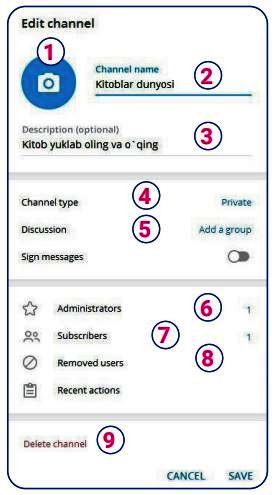 Для установки логотипа на канале выбирается фотокамера (1).
Название канала (2), его краткое содержание (3) и тип (4) могут быть изменены.
Для проведения переговоров и обсуждений по проекту на канале можно открыть группу, связанную с отдельным каналом(5).
НАСТРОЙКА КАНАЛА В СЕТИ TELEGRAM
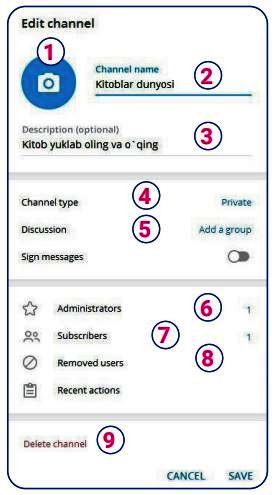 4. Дополнительные администраторы для ввода контента в канал добавляются через раздел администраторов (6).
5. Также можно добавлять пользователей в канал (7) и удалять их (8).
6. Для отключения канала от сети выбирается инструкция Delete channel (9).
ИНТЕРЕСНЫЕ ФУНКЦИИ  СЕТИ TELEGRAM
ЗАКРЕПЛЕНИЕ
1. Объясните типы каналов в сети Telegram и их отличия.
2. Что такое логотип и зачем он нужен?
3. Зачем нужен дополнительный администратор в сети Telegram?
4. Что такое анкета? Для каких целей используется анкета на каналах?
ЗАДАНИЕ ДЛЯ САМОСТОЯТЕЛЬНОЙ РАБОТЫ
Откройте канал, который можно получить доступ через приглашение в сети Telegram. Для канала выберите название, исходя из темы проекта, и дайте ему краткое описание, укажите тип канала.
 В зависимости от содержания проекта, установите логотип на канале.
 Чтобы добавить контент в канал, введите administrator.
ЗАДАНИЕ ДЛЯ САМОСТОЯТЕЛЬНОЙ РАБОТЫ
4. Добавьте своих друзей, чтобы использовать канал.
5. В зависимости от темы проекта, создайте анкету для изучения запросов и предложений клиентов.